Νικόλαος Νησιώτης
Θεματική Ενότητα 4:
 Προσφορά και Μαρτυρία πίστης στο σύγχρονο  κόσμο
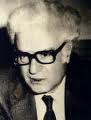 Σοφία Νότη
Η ζωή του
Ο Νικόλοαος Α. Νησιώτης γεννήθηκε το Μάιο του 1924 στην Αθήνα. 
Σπούδασε  στην Ιόνιο Σχολή από το 1932 μέχρι το 1942 οπότε εισήχθη για σπουδές στη Θεολογική Σχολή Αθηνών από όπου αποφοίτησε το 1947. 
Πραγματοποίησε μεταπτυχιακές σπουδές στη Ζυρίχη της Ελβετίας από το 1948 μέχρι το 1949 και παρακολούθησε μαθήματα του θεολόγου Εμίλ Μπρούνερ και του ψυχολόγου Κάρλ Γκούσταβ Γιούνγκ. 
Μετά το 1951 επέστρεψε στη Βασιλεία της Ελβετίας για τη συνέχιση των μεταπτυχιακών του σπουδών.
Το1952 με 1953 μετέβηκε στο Βέλγιο στο Καθολικό Πανεπιστήμιο της Λουβαίν απ’ όπου λαμβάνει μεταπτυχιακό δίπλωμα φιλοσοφίας.
Ακαδημαϊκή δράση
Το 1965 αναδείχτηκε  καθηγητής φιλοσοφίας της θρησκείας στη Θεολογική Σχολή Αθηνών.
Το 1962 εκλέχθηκε καθηγητής του Πανεπιστημίου της Γενεύης στο οποίο δίδαξε μέχρι το 1974.
 Το 1984 μέχρι το 1986 διατέλεσε πρόεδρος της Διεθνούς Ακαδημίας Θρησκευτικών Επιστημών στις Βρυξέλλες. 
Από το 1982 έως το 1986 γίνεται πρόεδρος του τμήματος Ποιμαντικής της Θεολογικής Σχολής Αθηνών. 
 Από το 1968 μέχρι το 1986 δίδαξε στην έδρα Φιλοσοφίας της Θρησκείας μετά Στοιχείων της Ψυχολογίας της Θρησκείας στη Θεολογική Σχολή Αθηνών. 
Το 1976-77 διατέλεσε κοσμήτορας της Θεολογικής Σχολής και από το 1982 μέχρι το 1986 πρόεδρος του τμήματος Ποιμαντικής της Θεολογικής Σχολής Αθηνών.
Η δράση του στο Παγκόσμιο Συμβούλιο Εκκλησιών
Από το 1956 μέχρι το 1974 εργάστηκε στο Παγκόσμιο Συμβούλιο Εκκλησιών και στο Οικουμενικό Ινστιτούτο στην Ελβετία. Επίσης αναγορεύθηκε σε αναπληρωτής γενικός Γραμματέας του Παγκοσμίου Συμβουλίου Εκκλησιών από το 1968 -1972. Διετέλεσε ορθόδοξος παρατηρητής στη Β’
Βατικανή Σύνοδο εκπροσωπώντας το Παγκόσμιο Συμβούλιο Εκκλησιών και με την ίδια ιδιότητα συμμετείχε στις εργασίες των Πανορθοδόξων Διασκέψεων στην Ρόδο το 1961 και 1964. Από το 1977 μέχρι το 1982 ήταν πρόεδρος του Τμήματος ‘’Πίστης και Τάξις’’ του ΠαγκοσμίουΣυμβουλίου Εκκλησιών.
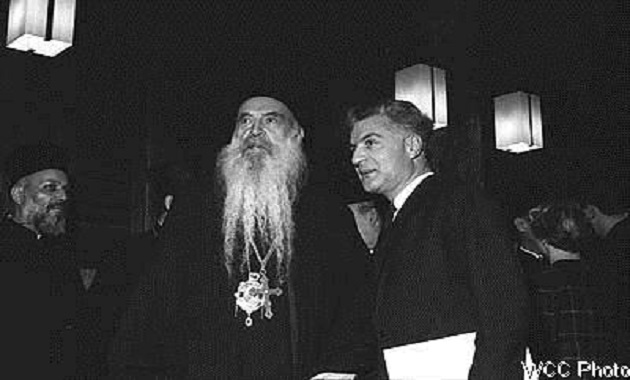